МАТЕМАТИКА 3. РАЗРЕД
РЕДОСЛИЈЕД РАЧУНСКИХ    ОПЕРАЦИЈА
:
:
ПРАВИЛО:
6 + 6 : 2 = 6 + 3 = 9



Ако у изразу, без заграда, има операција сабирања и дијељења, онда се најприје дијели, а затим сабира.

                
                              6 + 6 : 2 = 12 : 2 = 6
САБИРАЊЕ
ДИЈЕЉЕЊЕ
НЕТАЧНО !
Рачунамо овако: 

1. Авиона је 6, а хеликоптера 2 пута мање. Колико укупно има летјелица? 
              1. сабирак = 6
              2. сабирак = 6 : 2
              Укупно: ?         6 + 6 : 2 = 6 + 3 = 9

Одговор: Укупно има 9 летјелица.
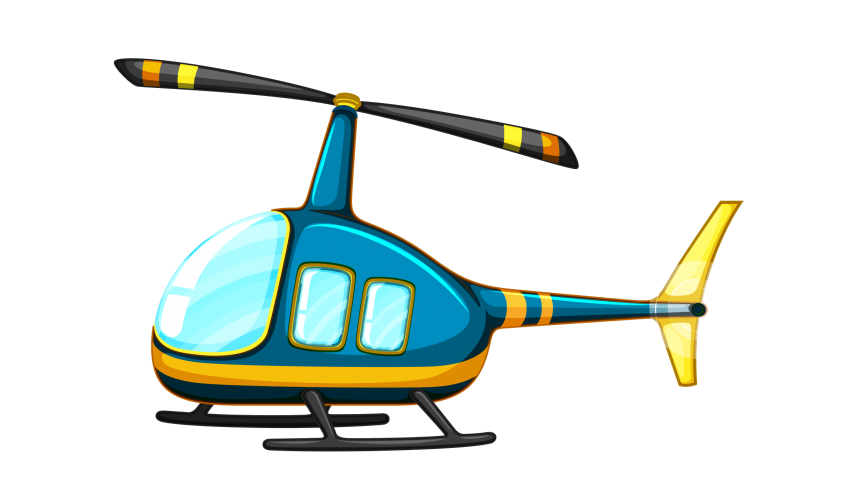 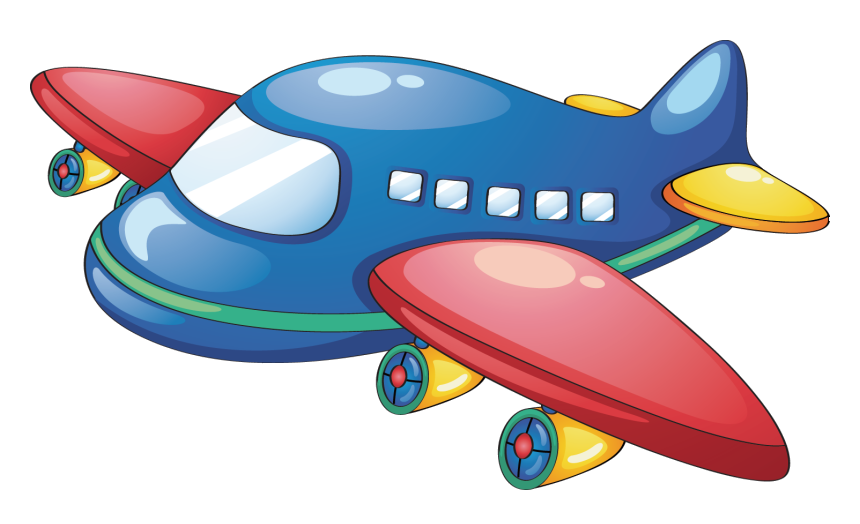 ПРАВИЛО:
24 – 8 : 4 = 24 – 2 = 22



Ако у изразу, без заграда, има операција одузимања и дијељења, онда се најприје дијели, а затим одузима.

                        
                          24 – 8 : 4 = 16 : 4 = 4
ОДУЗИМАЊЕ
ДИЈЕЉЕЊЕ
НЕТАЧНО !
РАЧУНАМО ОВАКО:

2. Умањеник је 63, а умањилац је количник бројева 36 и 3. Израчунај разлику!
Умањеник: 63
Умањилац: 36 : 3
Разлика: ?     63 – 36 : 3 = 63 – 12 = 51
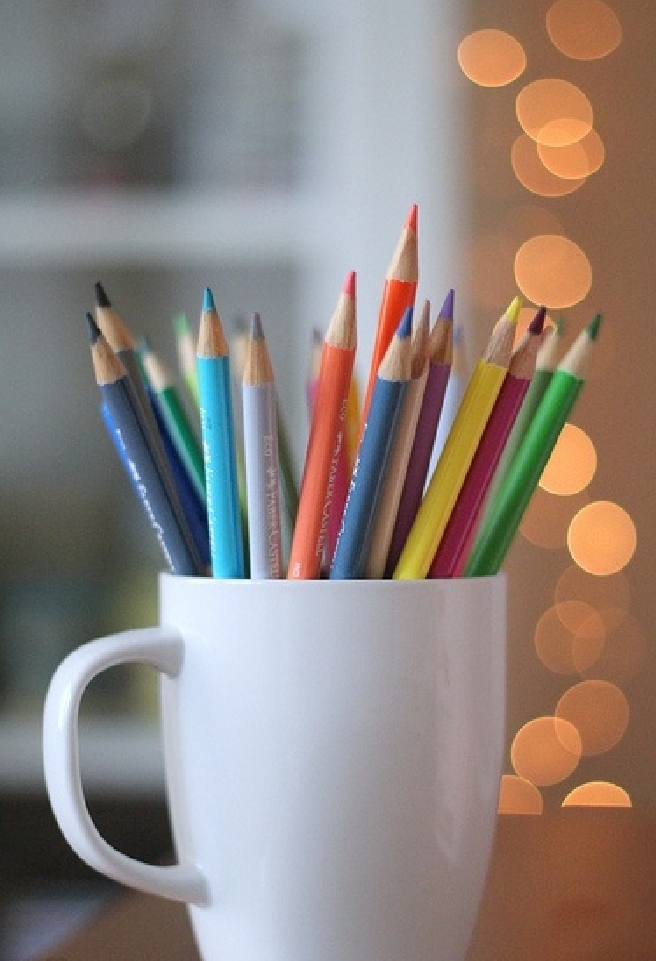 ЗАДАЦИ ЗА ВЈЕЖБАЊЕ:

    1. Лубеница кошта 4 КМ, а диња 2 пута мање. Колико коштају заједно лубеница и диња?
                          4 + 4 : 2 = 4 + 2 = 6 
Одговор: Лубеница и диња заједно коштају 6 КМ. 

     2. Умањеник је количник бројева 93 и 3, а умањилац је 26. Израчунај разлику!
                       93 : 3 – 26 = 31 – 26 = 5
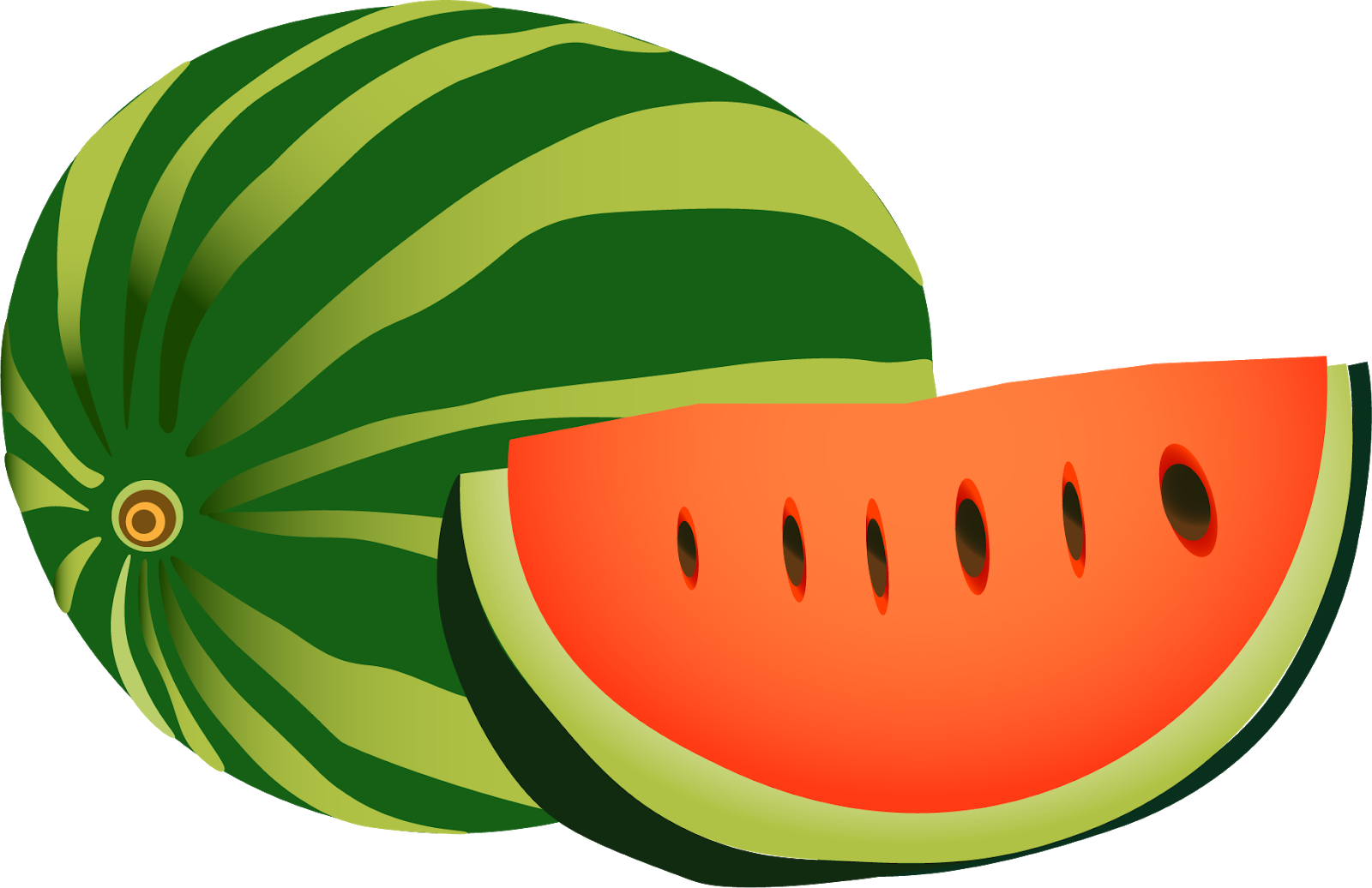 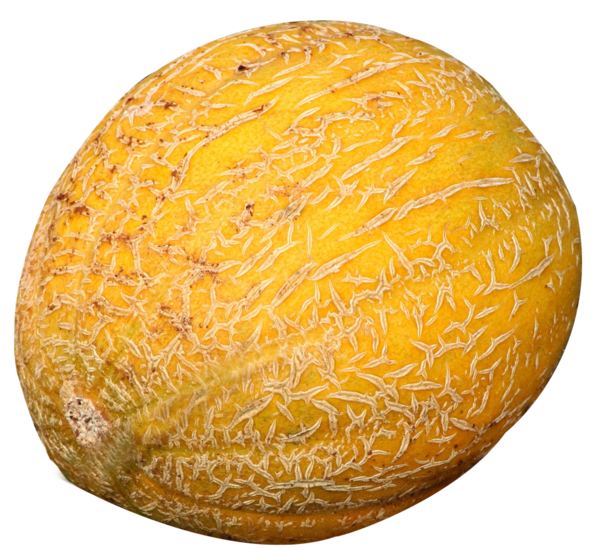 3. Израчунај:
29 + 81 : 9 =
54 : 3 + 49 =
82 – 45 : 9 =
96 : 2 – 47 =
29 + 9 = 38
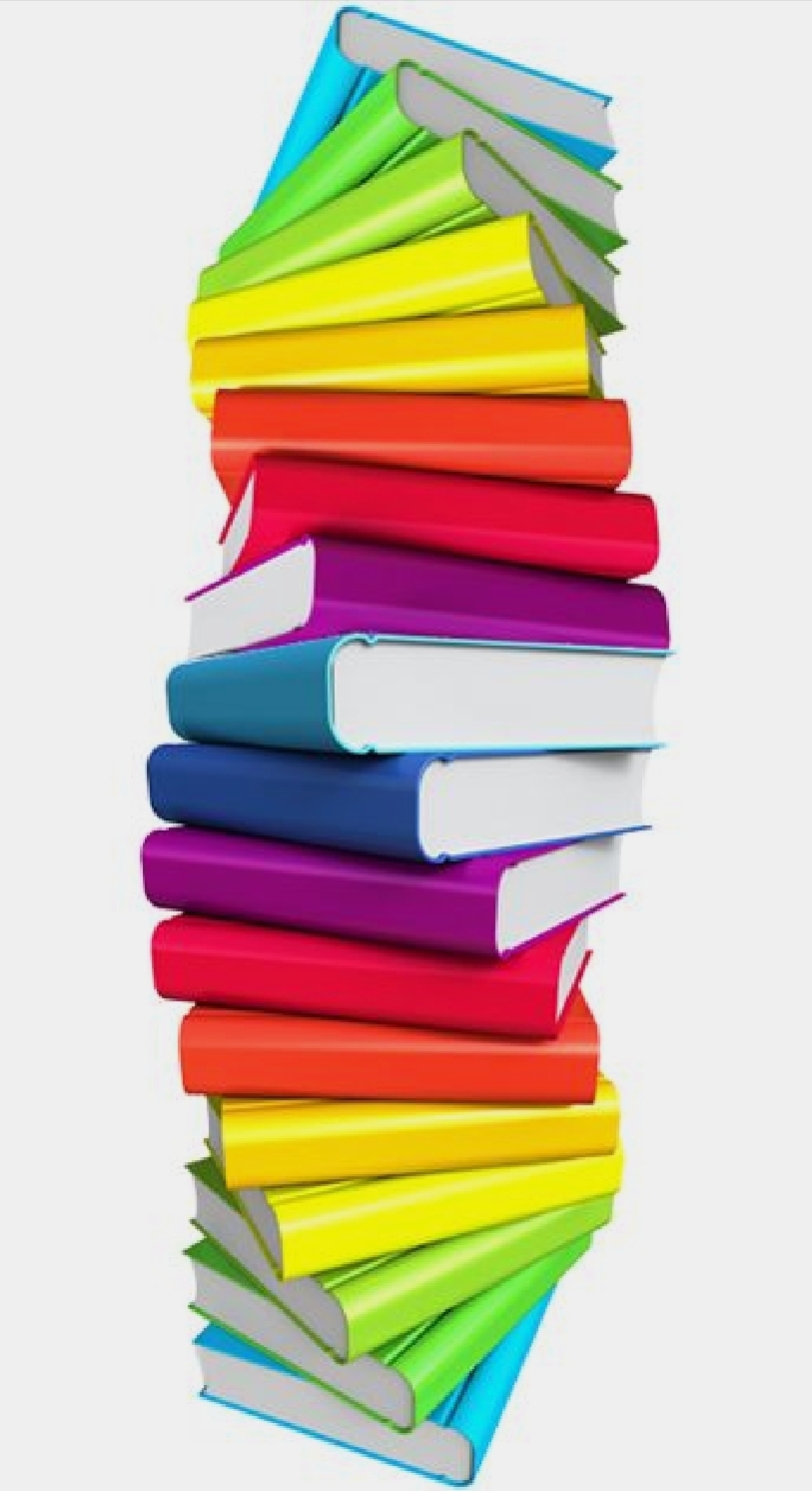 18 + 49 = 67
82 – 5 = 77
48 – 47 = 1
Задаци за самосталан рад:
Ријешити задатке у уџбенику на страни 112:
 
 3. задатак под б) и г)
 5. задатак под б), г), д) и ђ)
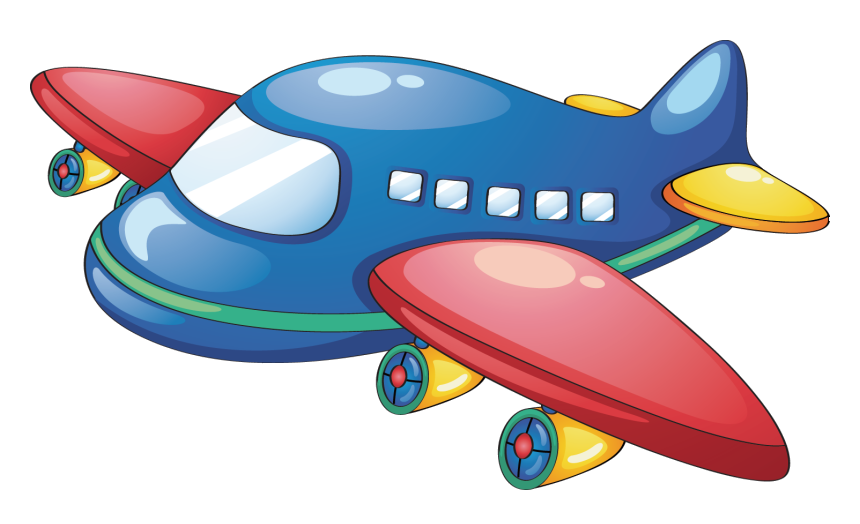 Срећан рад!